Historia de la educación
Licenciatura en educación,  año 2025
Johan Heinrich Pestalozzi (1746-1827)
Línea cronológica Immanuel Kant, Jean-Jacques Rousseau y Johann Heinrich Pestalozzi
1712
28 de junio: Nace Jean-Jacques Rousseau en Ginebra, Suiza. Su primera instrucción corre a cargo de su padre, Isaac Rousseau, relojero entusiasta de la lectura. 
1724
22 de abril: Nace Immanuel Kant en Königsberg (Prusia oriental, hoy Kaliningrado). Crece en el ambiente pietista de su familia y comienza estudios en la Universidad de Königsberg en filosofía, matemáticas y teología.
Línea cronológica Immanuel Kant, Jean-Jacques Rousseau y Johann Heinrich Pestalozzi
1740
Jean-Jacques Rousseau, con 28 años, se traslada a Lyon como preceptor y, poco después, a París, donde conoce a Diderot, Condillac y otros enciclopedistas. En este período se dedica intensamente a la música y escribe para ganarse la vida, colaborando en la Enciclopedia con artículos sobre música .
1746
6 de enero: Nace Johann Heinrich Pestalozzi en Zúrich, Suiza, en el seno de una familia protestante de origen lombardo. Su padre, cirujano de reputación local, fallece en 1752 cuando Pestalozzi tenía seis años, dejándolo al cuidado de su madre y la sirvienta Babeli, quien será figura fundamental en su primera infancia.
Línea cronológica Immanuel Kant, Jean-Jacques Rousseau y Johann Heinrich Pestalozzi
1749
Jean-Jacques Rousseau presenta su primer gran trabajo pedagógico‐filosófico: el “Discurso sobre si el restablecimiento de las ciencias y las artes ha contribuido a la depuración de las costumbres”. Lo publica tras ganar el concurso de la Academia de Dijon, marcando su estilo crítico frente a la Ilustración dominante .
1752
A los seis años, tras la muerte de su padre, Pestalozzi inicia su desordenada pero amplia formación autodidacta en Zúrich, es influido por Rousseau y sus ideas democráticas. Sin embargo, abandona la carrera eclesiástica y, con 14 años, comienza estudios formales en el Collegium humanitatis y luego en derecho, que interrumpe pronto .
Línea cronológica Immanuel Kant, Jean-Jacques Rousseau y Johann Heinrich Pestalozzi
1753
Rousseau participa nuevamente en el concurso de la Academia de Dijon con su “Discurso sobre el origen y los fundamentos de la desigualdad entre los hombres”, afirmando que la desigualdad es producto histórico y social, no natural. 
1755
Immanuel Kant es nombrado docente privado (Privatdozent) en la Universidad de Königsberg, comenzando a dar clases en lógica y metafísica. Durante esta etapa inicial, intensifica sus investigaciones críticas y filosóficas, que luego sentarán las bases de su visión pedagógica.
Línea cronológica Immanuel Kant, Jean-Jacques Rousseau y Johann Heinrich Pestalozzi
1761–1762
Rousseau publica en 1761 la novela La nueva Eloísa con gran éxito.
1762: Publica El contrato social y, simultáneamente, Émile, o de la educación. Con Émile, sistematiza su pedagogía práctica: propone una “educación natural” que respeta las etapas de madurez del niño, limita la intervención directa del maestro y prioriza el aprendizaje activo a través de cosas antes que de personas
Línea cronológica Immanuel Kant, Jean-Jacques Rousseau y Johann Heinrich Pestalozzi
1770
Immanuel Kant es promovido a catedrático de lógica y metafísica en la Universidad de Königsberg, consolidando su influencia intelectual. Al mismo tiempo, prosigue su reflexión sobre la educación como fundamento de una ciudadanía ilustrada y moral .
1780
Pestalozzi escribe Vigilia de un solitario, reflejando sus primeras reflexiones ético‐religiosas y psicopedagógicas sobre el desarrollo infantil. Este documento anticipa su interés por la “intuición” y la primacía de la experiencia directa en el aprendizaje .
Línea cronológica Immanuel Kant, Jean-Jacques Rousseau y Johann Heinrich Pestalozzi
1797
Pestalozzi publica Mis investigaciones sobre el curso de la naturaleza en el desarrollo del género humano. En esta obra expone su convicción de que la reforma social y la felicidad dependen de una educación que “trastoca” el orden existente solo si antecede a la rebelión colectiva, manteniendo carácter moral y afectivo.
1798
A los 52 años, Pestalozzi acepta un puesto de maestro de un grupo de huérfanos en Stans (cantón de Unterwalden). Allí desarrolla un experimento educativo de seis meses que, aunque breve, confirma su método de “educación elemental” basado en amor, fe y trabajo concreto .
Línea cronológica Immanuel Kant, Jean-Jacques Rousseau y Johann Heinrich Pestalozzi
1799
El gobierno suizo asigna a Pestalozzi el castillo de Burgdorf, cerca de Berna, para ampliar sus experimentos pedagógicos. En Burgdorf, establece un instituto con alumnos e inicia la práctica sistematizada de su método, aun ejerciendo como maestro personalmente .
1801
Pestalozzi publica Cómo Gertrudis enseña a sus hijos, colección de 24 cartas al amigo Gessner que detalla sus principios de “educación elemental”: claridad de la intuición, unión de “forma, número y nombre” y fundamentación del aprendizaje en experiencias sensoriales y afectivas .
Línea cronológica Immanuel Kant, Jean-Jacques Rousseau y Johann Heinrich Pestalozzi
1803
Tras el éxito aún incipiente de Burgdorf, Pestalozzi traslada su instituto a Münchenbuchsee y añade una “normal de maestros” para formar a quienes aplicarán su método en Suiza. Su escuela se convierte en referente internacional para filántropos y pedagogos .
Línea cronológica Immanuel Kant, Jean-Jacques Rousseau y Johann Heinrich Pestalozzi
1804
12 de febrero: Fallece Immanuel Kant en Königsberg. Si bien nunca escribió un tratado pedagógico sistemático, sus apuntes de clases sobre educación, recogidos por discípulos, son publicados póstumamente y revelan su convicción de que “sin educación el hombre no podría volverse verdaderamente humano” .
1805
Pestalozzi traslada su instituto a Yverdon, donde amplía aún más sus actividades: crea talleres de formación agrícola y artesanal, une escuela para varones y para mujeres, y consolida un modelo didáctico que articula trabajo manual, intuitivo y moral .
Línea cronológica Immanuel Kant, Jean-Jacques Rousseau y Johann Heinrich Pestalozzi
1825
El instituto de Yverdon comienza a decaer debido a disputas entre colaboradores cercanos (Niederer y Schmid) y al avanzado deterioro físico de Pestalozzi. A sus 79 años, Pestalozzi cierra definitivamente la escuela, convencido de que su método necesita continuas adaptaciones .
1827
17 de febrero: Muere Johann Heinrich Pestalozzi en Brugg, Suiza, dejando como legado la pedagogía intuitiva y la idea de que el afecto (amor maternal), la fe y la experiencia directa son los pilares de toda verdadera educación .
Phillipe Meirieu:
Los avances más significativos en pedagogía se han dado a través de aquellos educadores que se han empecinado en educar a los “ineducables”.
La esperanza educativa de la era revolucionaria: sus escuelas atrajeron a reformadores, teóricos y administradores educativos de toda Europa: Robert Owen, Andrew Bell, Friedrich Froebel, Herbart, zar Alejandro I, Fichte
infancia
Padre cirujano, muere cuando J.H. tenía cinco años
Vocación política (república Helvética)
No terminó la universidad: odio al sistema “artificial de enseñanza”
Sueños de agrónomo: (Neuhof)
Reconversión a pedagogo (1775-1780) Instituto para niños pobres.
Lecturas:
Rousseau (filosofía de la naturaleza)
Bacon-Locke (facultades de conocimiento: juicio, razón, memoria, percepción sensorial)
Kant (Pestalozzi construyó su teoría a partir de su experiencia directa; niños en una escuela en condiciones desfavorables).
¿pero y la imaginación?
romanticismo
La imaginación no es algo vago y de escaso valor para el conocimiento
El mundo es una unidad y los seres humanos no están fuera de él para dominarlo
Haeckel; “ecología”
Interés por los pobres y desvalidos: “por baja que sea su condición terrena, nos encontramos en este caso también con un miembro de nuestra raza, sujeto a las mismas sensaciones de alegría y aflicción internas, nacido con las mismas facultades, con el mismo destino, con las mismas esperanzas de una vida de inmortalidad”.
Neuhof: leer, escribir, cuentas, trabajos agrícolas y tareas del hogar.
1781
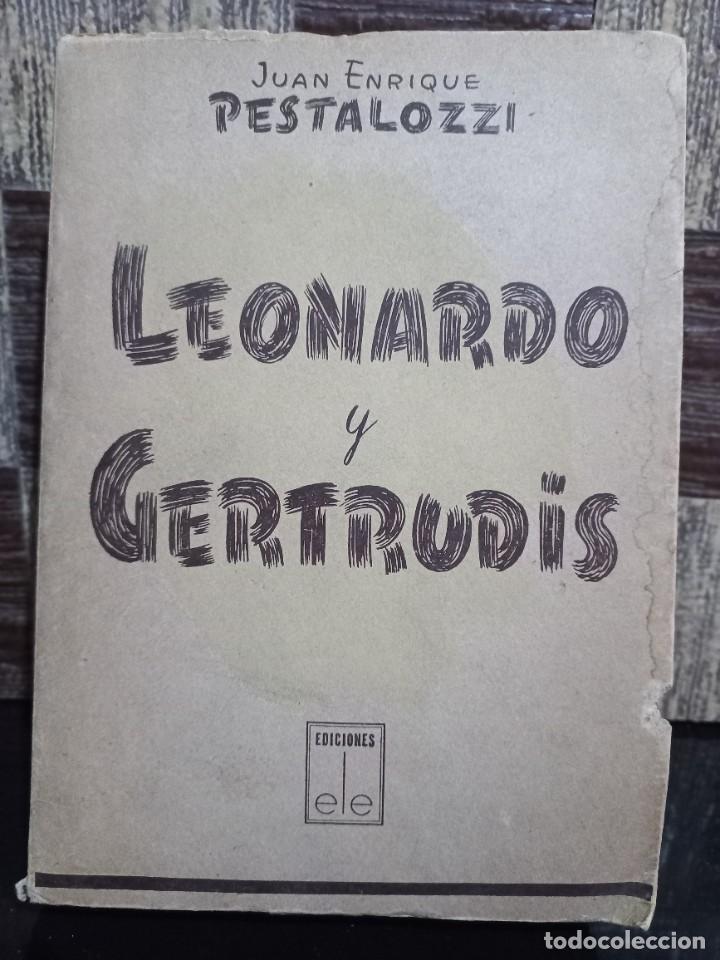 Gertrudis educadora
“Mientras estaban hilando y cosiendo les enseñaba a contar y escribir en cifras, ya que consideraba la aritmética como la base de todo el orden intelectual. Su método consistía en dejar que los niños contasen sus hilos o puntos tanto hacia delante como hacia atrás, y que sumasen y restasen, multiplicasen y dividiesen el resultado por diferentes números. Los niños rivalizaban entre sí en este juego, intentando ver quién era más rápido y certero en el ejercicio. Cuando estaban cansados, se ponían a cantar, y por la noche y por la mañana Gertrudis rezaba con ellos”.
1779-1798
Fracaso de las revueltas populares
1798: República Helvética; Stans: escuela para huérfanos de guerra.
1799:-1804: Burgdorf
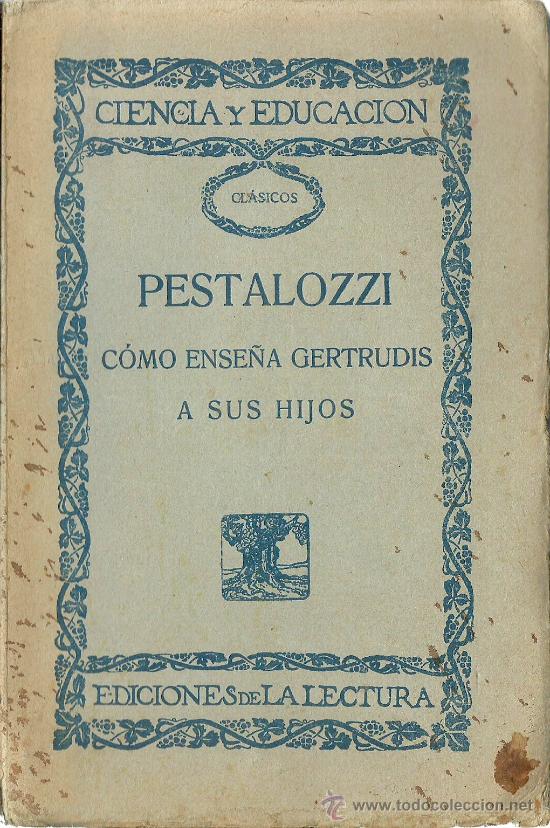 1802
Doctrina de la Anschauung
1804-1825: Yverdon
En los siguientes 44 años escribió diversas obras (27 volúmenes)
1780: Vigilia de un solitario: “el hombre, llevado por sus necesidades, no puede encontrar el camino a la verdad más que en su propia naturaleza… la obediencia a la propia naturaleza” lo es todo.
Teoría del desarrollo y continuidad orgánicos
Rehuyó todo tipo de teorización ontológica; su preocupación fue la de establecer la teoría educativa de manera desarrollista en la observación atenta de los niños.
Marc Antoine Jullien, 1810
“El método [de Pestalozzi] se funda en la acción, tanto porque el niño encuentra por sí solo los diversos elementos del saber al igual que los desarrollos sucesivos, como porque se ve obligado, a través de signos representativos o construcciones, a hacer visible y sensible lo que ha conseguido. Este principio en virtud del cual el niño sustituye el libro con su experiencia personal, las imágenes con la naturaleza y los objetos, los razonamientos y las abstracciones con ejercicios y hechos, se aplica en cada momento de la instrucción y a todos los ramos del saber...
Marc Antoine Jullien, 1810
Se recurre a la acción en todas sus modalidades y formas. El niño observa, investiga, recoge materiales para sus colecciones, experimenta más que estudia, actúa más que aprende... Esta forma de educación elemental, que obra en lo íntimo del espíritu, se propone dirigir y desenvolver la actividad de éste sobre la base de las percepciones de los objetos y de la naturaleza; en cambio, paralelamente, la educación industrial (es decir, los trabajos manuales), que es, por el contrario, resultado de una acción desarrollada exteriormente, tiene por objeto dirigir y desarrollar la actividad externa del cuerpo secundada por la inteligencia y enderezada hacia los objetos de la naturaleza.”
Adolphe Ferrière, 1929
“bien puede sacarnos los colores a la cara, a nosotros, hijos del siglo XX, que aún no sabemos, como lo sabía Pestalozzi ciento veinte años ha, dar el lugar que les corresponde a las facultades creadoras del niño”.
Sin embargo planteó importantes supuestos metafísicos: 
Todo individuo posee una naturaleza inherentemente buena
Todo individuo contiene todo el potencial necesario para el desarrollo intelectual y moral
Este potencial requiere un cultivo cuidadoso: lazo de amor entre madre e hijo y luego entre maestro y niño
Principio kantiano: hay que vivir la vida buscando la virtud y las acciones que no son conformes a la naturaleza, debilitan nuestra capacidad para percibir la verdad
Pero seguir los dictados de nuestra naturaleza personal no es en sí mismo suficiente, debemos verlo en relación con la sociedad.
Cada individuo nace con facultades preexistentes basadas en la sensación
El proceso de la educación ayuda a que el capullo se abra y que cada hoja se desdoble, que ninguna hoja se quede atrás.
Anschauung: observación intuitiva de la naturaleza
La naturaleza es una unidad orgánica compleja, y no simplemente una secuencia de sensaciones que nuestros sentidos y nuestra mente reciben
Nuestra aprehensión es mucho más holística y para conocer realmente el mundo externo es necesario mirar profundamente en él.
anschauung
Impresiones o percepciones sensoriales
Observación
Contemplación
Intuición
Conciencia mental de sus propios procesos
aprendizaje
¿Cuál es la naturaleza esencial del aprendizaje?: buscó comprender la interrelación dinámica, la unidad esencial del conocimiento humano.
Toda la realidad tiene tres dimensiones fundamentales: forma, número y lenguaje
Toda observación está ya dirigida por un esquema preexistente de supuestos y experiencias y para Pestalozzi, ésta es la arquitectura coherente y ordenada de una naturaleza de inspiración divina.
El procedimiento pedagógico correcto…
Es asegurar que los elementos de número, o ejercicios preparatorios de cálculo, se enseñen siempre sometiendo al ojo del niño ciertos objetos que representen las unidades. Un niño puede concebir la idea de dos pelotas, dos rosas o dos libros: pero no puede concebir la idea de “dos” en abstracto. ¿Cómo harías comprender al niño que dos y dos son cuatro, si no se le muestra primero en la realidad? Empezar por nociones abstractas es absurdo y perjudicial en lugar de educativo.
preguntas
Resalta que la enseñanza debía efectuarse mediante preguntas. Al seguir este procedimiento se permite a la mente de los niños construir conceptos abstractos generalizados y cobran “plena conciencia no solo de lo que están haciendo sino también del porqué”.
Pestalozzi argumentó que todo el currículum debía construirse sobre la base de analizarlo en sus elementos esenciales y organizar una secuencia de estructuras relacionadas de manera lógica, guiada siempre por los principios cardinales del proceso por etapas graduales.
Del desarrollo intelectual al moral
Pestalozzi mantenía la educación intelectual y moral estrechamente relacionadas, y ésta era la base de la razón de ser de la educación intelectual, así como del imperativo de proporcionarla a toda persona de la sociedad: consideraba la educación no como un ornamento para los ricos o una ventaja comercial utilitaria para los poco escrupulosos, sino como el medio por el cual toda persona podía ser capacitada para alcanzar la felicidad, que definía como «un estado mental, una conciencia de armonía tanto con el mundo interior como con el exterior: asigna los límites debidos a los deseos y propone la meta más elevada a las facultades del hombre», y esta meta es «la elevación del hombre a la auténtica dignidad de un ser espiritual”.
El componente moral requiere la presentación y discusión de situaciones que produzcan una Anschauung de la moralidad, y los métodos para lograr esto constituyen el tema principal de “Leonardo y Gertrudis”.
La meta es la autonomía intelectual y moral del alumno. Es el alumno el agente de su propio aprendizaje.
Por esto, el papel del maestro debe ser el de un “supervisor continuo y benévolo”
Pestalozzi no acepta la posición rousseauniana de disciplina negativa. Seguía a Kant: el niño debe ser “objeto de acción” con disciplina.
Siguiendo a la revolución conceptual en educación lograda por Rousseau, Pestalozzi efectuó una revolución práctica al mostrar cómo podían llevarse a la práctica la mayor parte de sus principios.
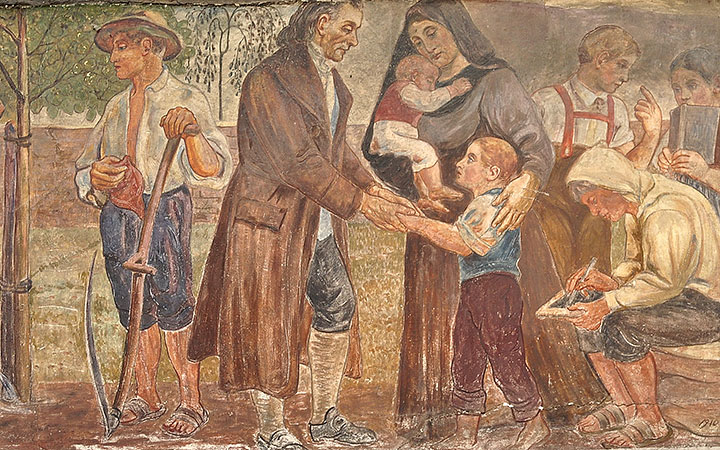 “El Canto del Cisne”: confiesa su gran error: haber intentado introducir prematuramente a los niños al trabajo productivo.